Low-Level Radioactive Waste
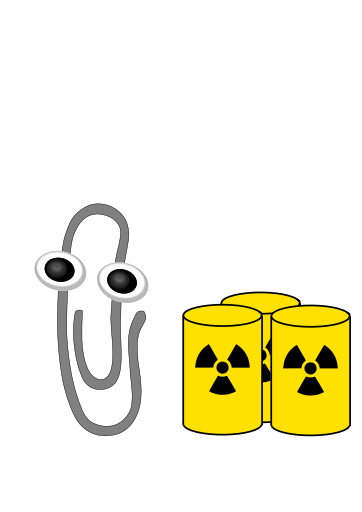 DSHS Roles and Responsibilities
Presentation Overview
Agencies Involved 
DSHS roles and authority 
Statutory definitions and requirements 
DSHS LLRW rules and roles
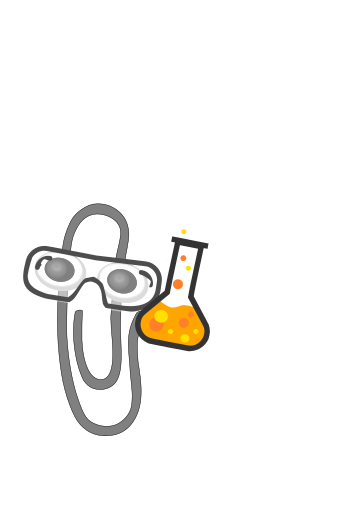 2
December 13, 2024
Agencies involved
Agencies involved with radioactive wastes 

Department of State Health Services 
License possession and use of radioactive material 
§289.101 MOU between DSHS and TCEQ 
§289.102 MOU between DSHS and RRC 
Register Shippers of LLRW 
Register Transporters of LLRW
3
December 13, 2024
Agencies involved  cont.
Texas Commission on Environmental Quality 
License Uranium mining 
Waste Disposal and Processing 
Railroad Commission 
Disposal of Oil and Gas NORM waste 
Low-Level Radioactive Waste Disposal Compact Commission 
Compact import/export of radioactive waste
4
December 13, 2024
DSHS Role and Authority
License and regulate the possession, use, and handling of radioactive materials for the purpose of protecting health, safety, and the environment. 
Derive authority from Health and Safety Code (HSC) 401 “Radioactive Materials and Other Sources of Radiation” 
Rules in Title 25 Texas Administrative Code Chapter 289 “Radiation Control” 
Register “Shippers” 
Register “Transporters”
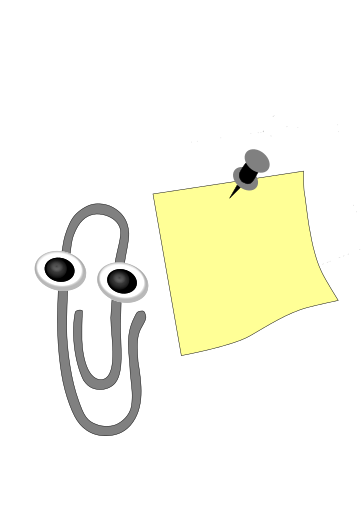 5
December 13, 2024
Statutory Authority
Health and Safety Code (HSC) 401 “Radioactive Materials and Other Sources of Radiation” 
HSC 401 also called “Texas Radiation Control Act” 
Identifies Agencies covered 
Sets scope of authority between Agencies 
Sets requirement for Agencies roles
6
December 13, 2024
HSC 401.003 Definitions
"Disposal"
“Radioactive Substance”  
“Naturally occurring radioactive material waste" or "NORM waste" 
"Oil and gas NORM waste"
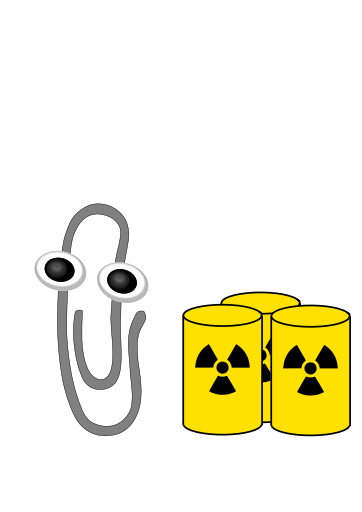 7
December 13, 2024
[Speaker Notes: (8) "Disposal" means, with regard to low-level radioactive waste, isolation or removal of low-level radioactive waste from mankind and mankind's environment without intent to retrieve that low-level radioactive waste later. The term does not include emissions and discharges under department rules.

(19) "Radioactive substance" includes:
(A) by-product material;
(B) naturally occurring radioactive material waste, excluding oil and gas NORM waste;
(C) radioactive material;
(D) low-level radioactive waste;
(E) source material;
(F) source of radiation; and
(G) special nuclear material.

(26) "Naturally occurring radioactive material waste" or "NORM waste" means solid, liquid, or gaseous material or combination of materials, excluding source material, special nuclear material, and by-product material, that:
(A) in its natural physical state spontaneously emits radiation;
(B) is discarded or unwanted; and
(C) is not exempt by department rule adopted under Section 401.106. 

(27) "Oil and gas NORM waste" means solid, liquid, or gaseous material or combination of materials, excluding source material, special nuclear material, and by-product material, that:
(A) in its natural physical state spontaneously emits radiation;
(B) is discarded or unwanted;
(C) is not exempt by department rule adopted under Section 401.106; and
(D) constitutes, is contained in, or has contaminated oil and gas waste as that term is defined in Section 91.1011 of the Natural Resources Code.]
HSC 401.004 Low-Level Radioactive Waste Defined
Except as provided by Subsection (b), "low-level radioactive waste" means radioactive material that: 
…
(b) "Low-level radioactive waste" does not include: 
…
8
December 13, 2024
[Speaker Notes: Sec. 401.004. LOW-LEVEL RADIOACTIVE WASTE DEFINED. 

(a) Except as provided by Subsection (b), "low-level radioactive waste" means radioactive material that:
(1) is discarded or unwanted and is not exempt by department rule adopted under Section 401.106;
(2) is waste, as that term is defined by 10 C.F.R. Section 61.2; and
(3) is subject to:
(A) concentration limits established under 10 C.F.R. Section 61.55, or compatible rules established by the executive commissioner or commission, as applicable; and
(B) disposal criteria established under Title 10, Code of Federal Regulations, or established by the department or commission, as applicable.

(b) "Low-level radioactive waste" does not include:
(1) high-level radioactive waste as defined by 10 C.F.R. Section 60.2;
(2) spent nuclear fuel as defined by 10 C.F.R. Section 72.3;
(3) by-product material described by Section 401.003(3)(B);
(4) naturally occurring radioactive material waste that is not oil and gas NORM waste; or
(5) oil and gas NORM waste.]
25 TAC §289.257(d) Definitions
Low-level radioactive waste (LLRW) 
LLRW is radioactive material that …
LLRW does not include … 
Registered Shipper … 
Registered Transporter … 
Residual Waste … 
Shipper …
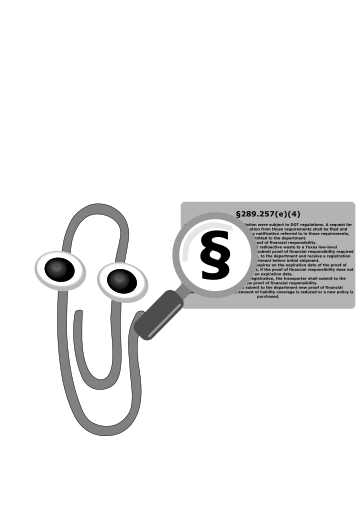 9
December 13, 2024
[Speaker Notes: (d) Definitions 
 
(25) Low-level radioactive waste (LLRW)--Radioactive material that meets the following criteria:
(A) LLRW is radioactive material:
(i) discarded or unwanted and not exempt by rule …
(ii) waste, as that term is defined in 10 CFR §61.2; and
(iii) subject to:
(I) concentration limits established in 10 CFR §61.55, …; and
(II) disposal criteria established in 10 CFR or established by the department or TCEQ, as applicable.
(B) LLRW does not include: …
(iv) naturally occurring radioactive material (NORM) waste that is not oil and gas NORM waste;
(v) oil and gas NORM waste; or …
 
(36) Registered shipper--A shipper having an emergency plan approved as specified in subsection (r) of this section and shipping containers approved as specified in subsection(cc)(8) of this section and issued a registration letter.
 
(37) Registered transporter--A transporter having an emergency plan approved as specified in subsection (r) of this section and proof of financial responsibility submitted and approved as specified in subsection(e)(4) of this section and issued a registration letter. 
 
(38) Residual waste--LLRW resulting from processing or decontamination activities that cannot be easily separated into distinct batches attributable to specific waste generators. This waste is attributable to the processor or decontamination facility, as applicable. 
 
(39) Shipper--The licensed entity (i.e., the waste generator, waste collector, or waste processor) offering LLRW for transportation, typically consigning this type of waste to a licensed waste collector, waste processor, or land disposal facility operator. This definition applies only to shipments of LLRW shipped to a Texas LLRW disposal facility.]
HSC §401.052 “Rules for Transportation and Routing”
(a) The executive commissioner {DSHS} shall adopt rules that provide for transportation and routing of radioactive material and waste in this state. 
Rules are in 25 TAC §289.257 “Packaging and Transportation of Radioactive Material” and are compatible with NRC 10 CFR 71 
25 TAC §289.257(e)(5) routing and alternate routes
10
December 13, 2024
[Speaker Notes: (e)(5) The department must review and determine alternate routes for the transportation and routing of radioactive material as specified in 49 CFR §397.103.]
HSC 401.052 (b)(1) US DOT compatibility
(b) Rules adopted under this section for low-level radioactive waste must:
(1) to the extent practicable, be compatible with United States Department of Transportation and federal commission regulations relating to the transportation of low-level radioactive waste; 
25 TAC §289.257(e) “Transportation of radioactive material”  
§289.257(e)(1)-(3) Incorporates the US DOT Rules
11
December 13, 2024
[Speaker Notes: (e) Transportation of radioactive material.
(1) Each licensee transporting radioactive material outside the site of usage as specified in the department license, transporting on public highways, or delivering radioactive material to a carrier for transport must comply with the applicable requirements of DOT regulations in 49 CFR Part 107, Parts 171 – 180, and Parts 390 - 397 appropriate to the mode of transport. The licensee must particularly note DOT regulations in the following areas:
(A) Packaging - 49 CFR Part 173: Subparts A, B, and I.
(B) Marking and labeling - 49 CFR Part 172: Subpart D, and §§172.400 - 172.407 and §§172.436 - 172.441 of Subpart E.
(C) Placarding - 49 CFR Part 172: Subpart F, especially §§172.500 - 172.519 and §172.556, and Appendices B and C.
(D) Accident reporting - 49 CFR Part 171: §171.15 and §171.16.
(E) Shipping papers and emergency information - 49 CFR Part 172: Subparts C and G.
(F) Hazardous material employee training - 49 CFR Part 172: Subpart H.
(G) Hazardous material shipper/carrier registration - 49 CFR Part 107: Subpart G.
(H) Security Plans - 49 CFR Part 172: Subpart I.

(2) The licensee must comply with DOT regulations pertaining to the following modes of transportation:
(A) Rail: 49 CFR Part 174: Subparts A through D and K.
(B) Air: 49 CFR Part 175.
(C) Vessel: 49 CFR Part 176: Subparts A through F and M.
(D) Public Highway: 49 CFR Part 177 and Parts 390 through 397.

(3) If DOT regulations are not applicable to a shipment of radioactive material (i.e., DOT does not have jurisdiction), the licensee must conform to DOT standards and requirements specified in paragraph (1) of this subsection to the same extent as if the shipment or transportation were subject to DOT regulations. A request for modification, waiver, or exemption from those requirements must be filed and approved by the department. Any notification referred to in those requirements must be submitted to the department.]
HSC 401.052 (b)(2) Emergency plan
(2) require each shipper and carrier of low-level radioactive waste to adopt an emergency plan approved by the department for responding to transportation accidents; 
25 TAC §289.257(r) Emergency plan registration requirements
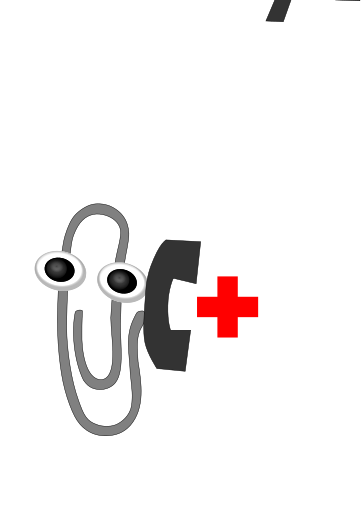 12
December 13, 2024
[Speaker Notes: (r) Emergency plan registration requirements. 

(1) Each shipper and transporter of radioactive waste must submit an emergency plan to the department and receive a registration letter from the department before initial shipment.

(2) A freight forwarder must submit an emergency plan to become a registered freight forwarder.

(3) Each shipper, transporter, or freight forwarder applying for registration must submit a Business Information Form (RC 252-1).

(4) Shipper and freight forwarder registrations expire 10 years from the date of issuance. New documentation to renew the registration must be submitted at least 30 days before the expiration date.]
HSC 401.052 (b)(3) Notifications and accident reports
(3) require the notification and reporting of accidents to the department and to local emergency planning committees in the county where the accident occurs;
25 TAC §289.257(p) “Reports” 
25 TAC §289.257(e)(5) routing and alternate routes
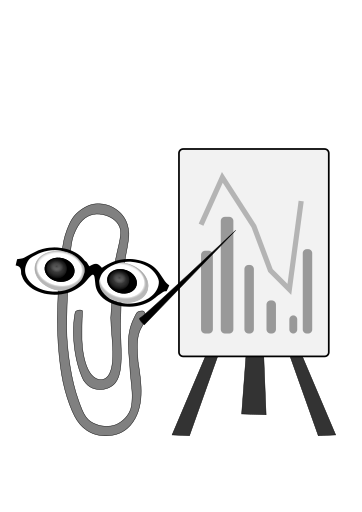 13
December 13, 2024
[Speaker Notes: (p) Reports. The transporter and shipper must immediately report by telephone all radioactive waste transportation accidents to the department, at (512) 458-7460,
and the local emergency management officials in the county where the radioactive waste accident occurs. All other accidents involving radioactive material must be
reported as specified in §289.202(xx) and (yy) of this chapter. 

(e)(5) The department must review and determine alternate routes for the transportation and routing of radioactive material as specified in 49 CFR §397.103.]
HSC 401.052 (b)(4) Shipping quality control
(4) require each shipper to adopt a quality control program approved by the department to verify that shipping containers are suitable for shipment to a licensed disposal facility; 
25 TAC §289.257(s) “QA Requirements”  
25 TAC §289.257(t) “QA Organization” 
25 TAC §289.257(u) “QA Program” 
25 TAC §289.257(v) “Quality control program”
14
December 13, 2024
HSC 401.052 (b)(5) Fees
(5) assess a fee on shippers for shipments to a Texas low-level radioactive waste disposal facility of low-level radioactive waste originating in Texas or out-of-state; and 
25 TAC §289.257(dd) “Fees” 
$10 per cubic foot on LLRW manifest 
Copies of manifest received from WCS 
Pay for training first responders on transport routes
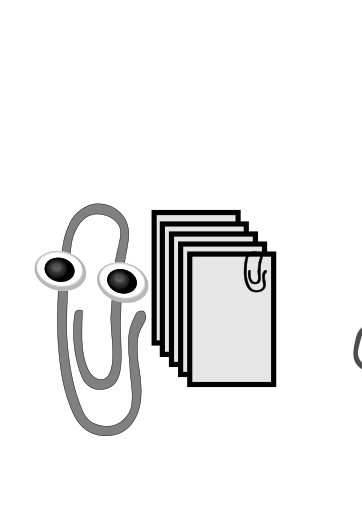 15
December 13, 2024
[Speaker Notes: (dd) Fees.
(1) Each shipper is assessed a fee for shipments of LLRW originating in Texas or originating out-of-state being shipped to a licensed Texas LLRW disposal facility
and these fees are:
(A) $10 per cubic foot of shipped LLRW;
(B) collected by the department and deposited to the credit of the department's Radiation and Perpetual Care Account;
(C) used by the department for emergency planning for and response to transportation accidents involving LLRW, including first responder training in counties through which transportation routes are designated as specified in this section; and
(D) not collected on waste disposed of at a federal waste disposal facility.

(2) Fee assessments are suspended from imposition against a party state compact waste generator when the amount in the department's Radiation and Perpetual Care Account attributable to those fees reaches $500,000. If the amount in that account attributable to those fees is reduced to $350,000 or less, the fee is reinstated until the amount reaches $500,000.

(3) Money expended from the department's Radiation and Perpetual Care Account to respond to accidents involving LLRW are reimbursed to the department’s Radiation and Perpetual Care Account by the responsible shipper or transporter according to this section.

(4) For purposes of this subsection, "shipper" means a person who generates LLRW and ships, or arranges with others to ship, waste to a disposal site.

(5) This subsection does not relieve a generator from liability for a transportation accident involving LLRW.]
HSC 401.052 (b)(6) Liability insurance
(6) require a carrier to carry liability insurance in an amount the executive commissioner determines is sufficient to cover damages likely to be caused by a shipping accident in accordance with regulations imposed by the United States Department of Transportation and the federal commission. 
25 TAC §289.257(e)(4) Transporter proof of financial responsibility
16
December 13, 2024
[Speaker Notes: (e)(4) Transporter proof of financial responsibility. 

(A) Transporters of LLRW to a Texas LLRW disposal site must submit proof of financial responsibility required by 49 CFR §387.7 and §387.9 to the department and receive a registration letter from the department before initial shipment. 

(B) The transporter registration expires on the expiration date of the proof of financial responsibility or in 10 years if the proof of financial responsibility does not have an expiration date. 

(C) To renew a transporter's registration, the transporter must submit to the department new proof of financial responsibility. 

(D) The transporter must submit to the department new proof of financial responsibility any time the amount of liability coverage is reduced or a new policy is purchased.]
HSC 401.052 (f) Shipper definition
(f) In this section, "shipper" means a person who generates low-level radioactive waste and ships or arranges with others to ship the waste to a disposal site. 
25 TAC §289.257(d) Definitions
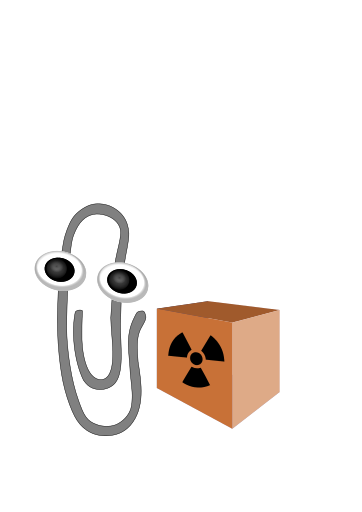 17
December 13, 2024
[Speaker Notes: (39) Shipper--The licensed entity (i.e., the waste generator, waste collector, or waste processor) offering LLRW for transportation, typically consigning this type of waste to a licensed waste collector, waste processor, or land disposal facility operator. This definition applies only to shipments of LLRW shipped to a Texas LLRW disposal facility.]
25 TAC §289.257(q) Advance notification
(q) Advance notification of transport of irradiated reactor fuel and certain radioactive waste. 
(1)–(2) requires advance notification of waste shipments meeting (3)-(5)
(3) notification of shipment meeting criteria 
(4) procedures for submitting notification 
(5) content of advance notification
18
December 13, 2024
[Speaker Notes: (q) Advance notification of transport of irradiated reactor fuel and certain radioactive waste. 

(1) As specified in paragraphs (3) - (5) of this subsection, each licensee must provide advance notification to …. 

(2) As specified in paragraphs (3) - (5) of this subsection, …, each licensee must provide advance notification to ….(tribal) 

(3) Advanced notification is also required under this subsection for the shipment of licensed radioactive material, other than irradiated fuel, meeting the following three conditions: …

(4) Procedures for submitting advance notification: 
(A) The notification must be made in writing, to: …
(B) A notification delivered by mail must be postmarked at least seven days before …departure of the shipment is estimated to occur.
(C) A notification delivered by any means other than mail must reach … 
(D) The licensee must retain a copy of the notification for inspection by the department for three years.

(5) Each advance notification of shipment of irradiated reactor fuel or radioactive waste must contain:
(A) the name, address, and telephone number of the shipper, carrier, and receiver …;
(B) a description of the … radioactive waste contained in the shipment, …;
(C) the point of origin of the shipment …;
(D) the seven-day period during which arrival of the shipment at state boundaries …is estimated to occur;
(E) the destination of the shipment, and the seven-day period during which arrival of the shipment is estimated to occur; and
(F) a point of contact, with a telephone number, for current shipment]
25 TAC §289.257(cc) Transfer for disposal and manifests
Requires transfers of LLRW by any waste generator, waste collector, or waste processor licensee, shipping LLRW either directly or indirectly through a waste collector or waste processor to a licensed LLRW land disposal facility 
Manifest documentation requirements on NRC forms 540, 540A, 541, and 541A
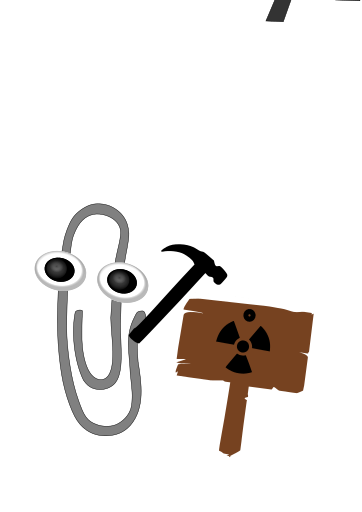 19
December 13, 2024
[Speaker Notes: 540 – Uniform Low-Level Radioactive Waste Manifest – Shipping Papers 
541 -  Uniform Low-Level Radioactive Waste Manifest – Container and Waste Description]
Registration
No fee to register with DSHS 
Fees based on waste shipped to WCS 
Must meet above rules 
Application forms available from DHSH Radiation Control web site 
RC 257-1 “Application for Low-Level Radioactive Waste Shipper Registration” 
RC 257-2 “Application for a Low-Level Radioactive Waste Transporter Registration”
20
December 13, 2024
Summary
DSHS is one of multiple agencies addressing LLRW 
DSHS rules cover 
Radioactive material use, storage, handling and disposition  
Registers shipper and transporters of LLRW destined for a licensed LLRW disposal facility (Waste Control Specials)
Collects fees of waste disposed for training first responders and emergency response on transportation routes
21
December 13, 2024
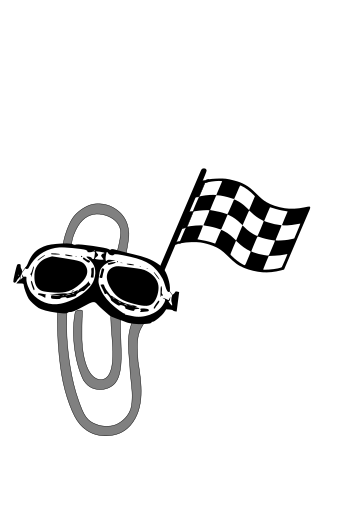 Questions?
Karl Von Ahn 
karl.vonahn@dshs.texas.gov 
RAMLicensing@dshs.texas.gov
22
December 13, 2024